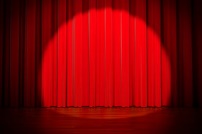 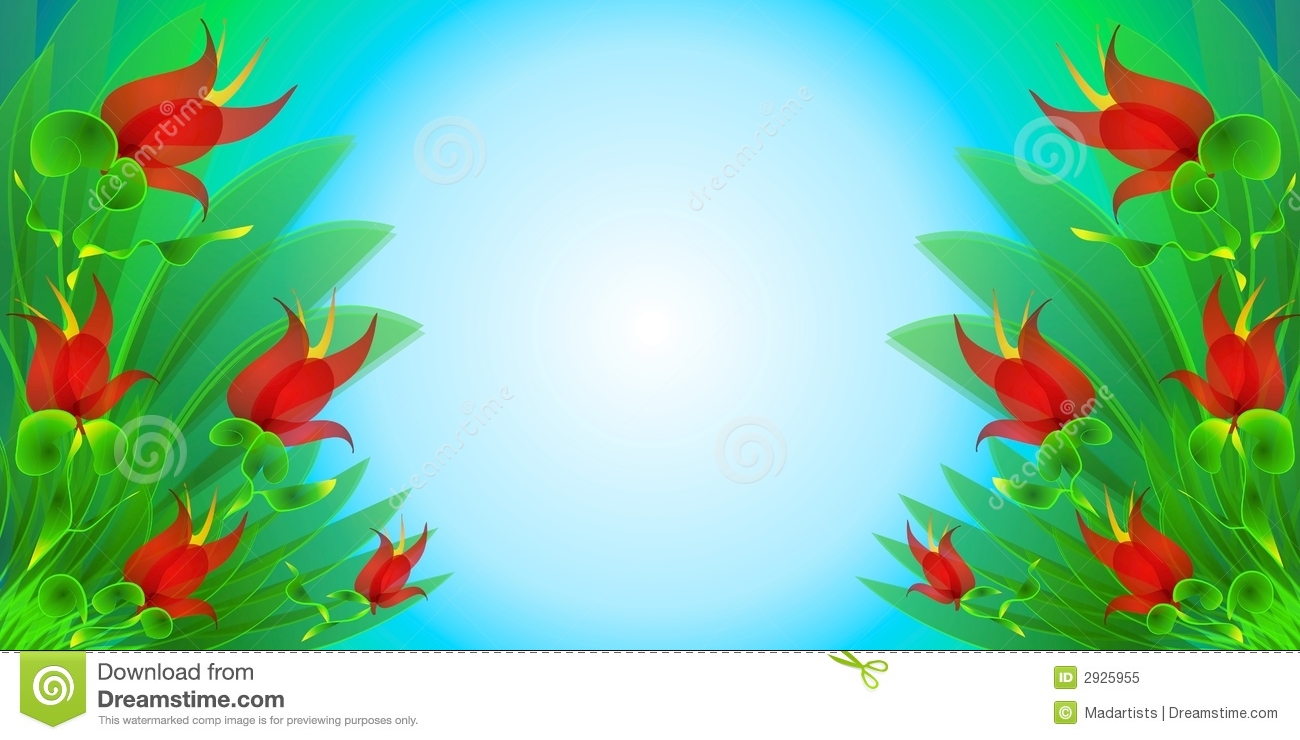 সবাইকে শুভেচ্ছা
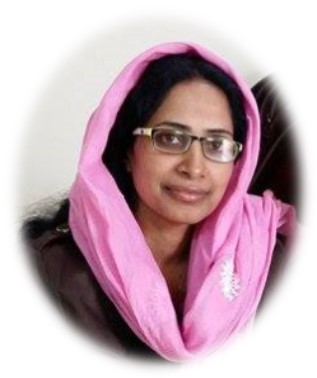 শিক্ষক পরিচিতি
পাঠ পরিচিতি
শ্রেণিঃ১ম
বিষয়ঃবাংলা
পাঠঃবর্ণ শিখি স হ ড় ঢ় য়।
নাসরিন বেগম
সহঃশিক্ষক
কয়ানিজপাড়া সরঃপ্রাঃবিঃ
সৈয়দপুর,নীলফামারি।
শিখন ফল
১. ১. ১বাক্যে ব্যবহৃত শব্দ ও ধ্বনি শুদ্ধভাবে শুনে বলতে পারবে,পড়তে পারবে।
চলো আমরা একটি ভিডিও দেখি
আজকের পাঠ
বর্ণ শিখি স হ ড় ঢ় য়
নতুন শব্দ জেনে নিই
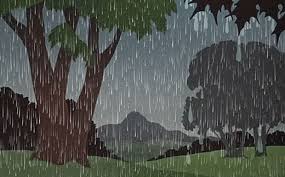 আষাঢ়
একটি মাসের নাম
আষাঢ় মাসে বৃষ্টি হয়।
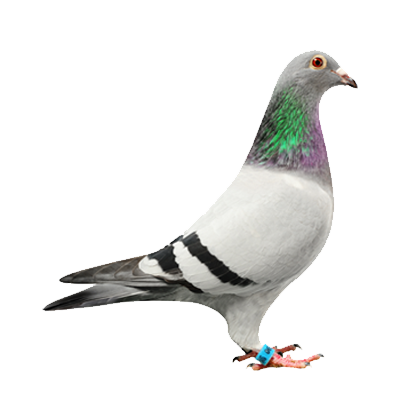 পায়রা
পায়রা বাক বাকুম করে ডাকে
কবুতর
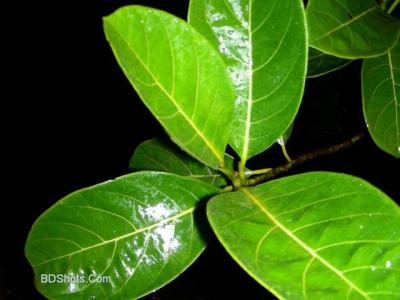 সবুজ
স
সবুজ পাতা
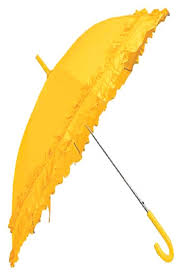 হলদে
হ
হলদে ছাতা
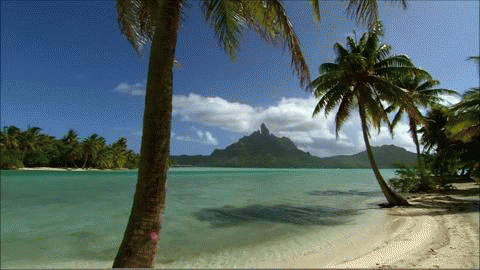 ঝড়
ঝড় থামে
ড়
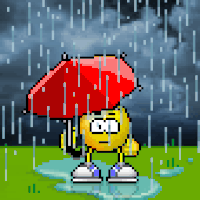 আষাঢ়
আষাঢ় নামে
ঢ়
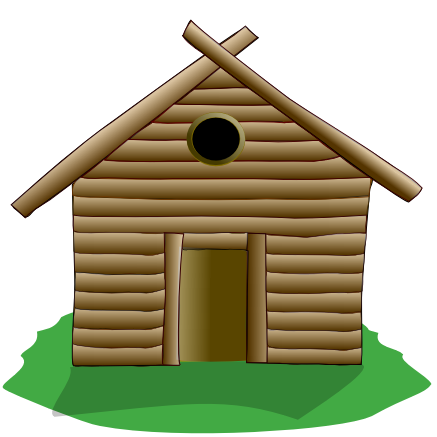 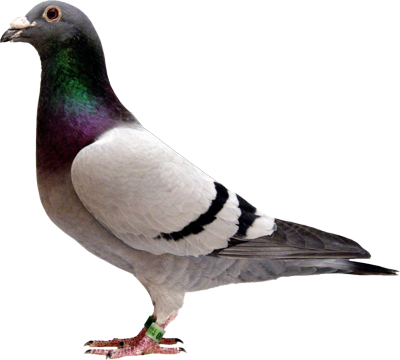 পায়রা যায় ঘরের কোণে
পায়রা
য়
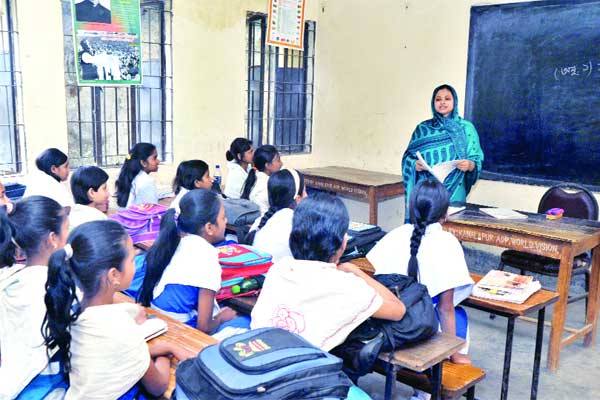 শিক্ষকের পাঠ
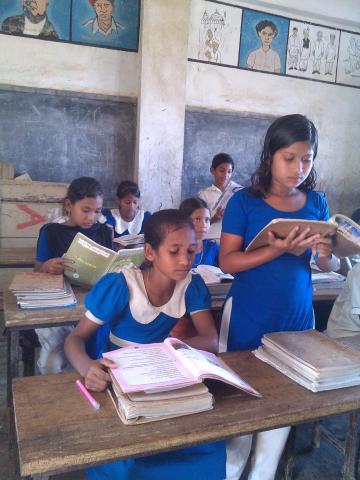 শিক্ষার্থীর পাঠ
ছবি দেখে বল
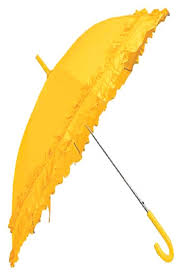 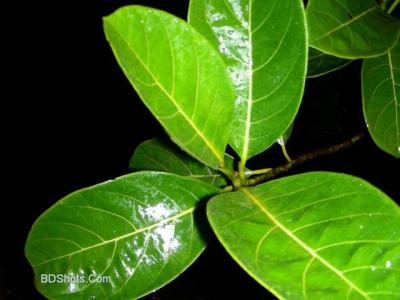 হ
হলুদ
স
সবুজ
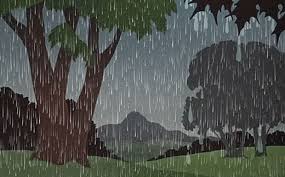 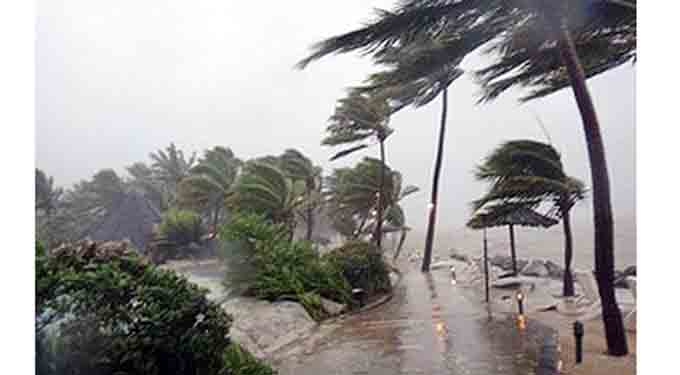 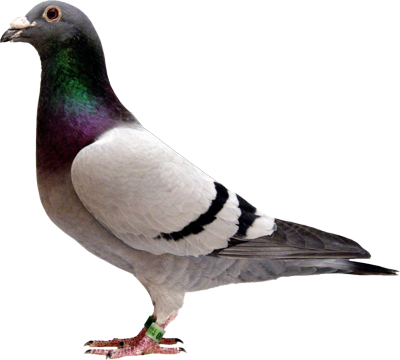 য়
পায়রা
ঢ়
আষাঢ়
ড়
ঝড়
ছবির সাথে বর্ণের মিল করঃ
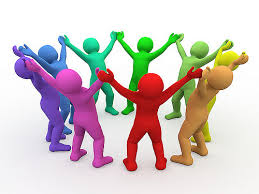 দলীয় কাজ
দল-গোলাপ
দল-জবা
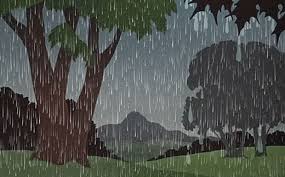 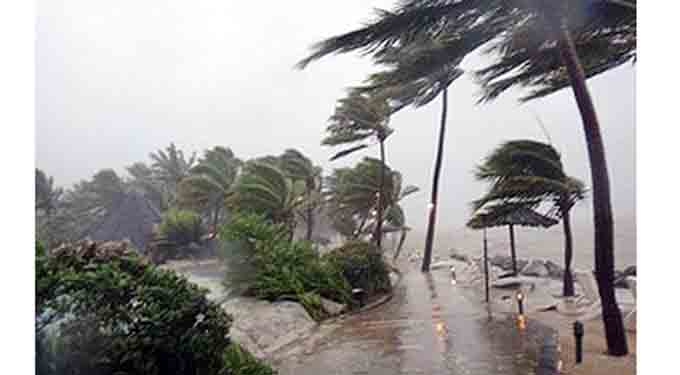 য়
হ
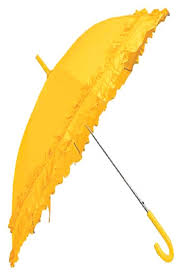 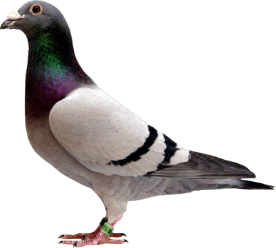 ঢ়
ড়
ছবিতে ক্লিক করে পড়ি
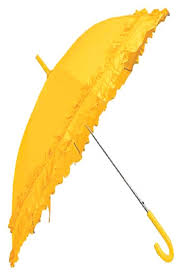 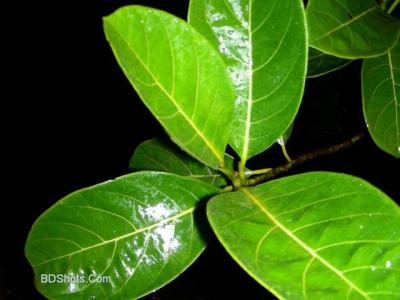 হলদে ছাতা
সবুজ পাতা
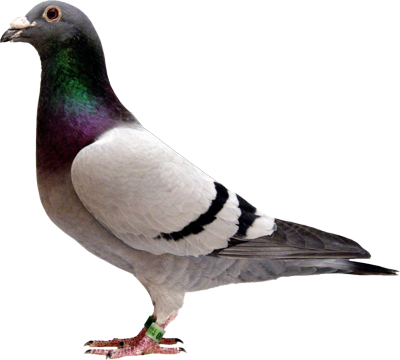 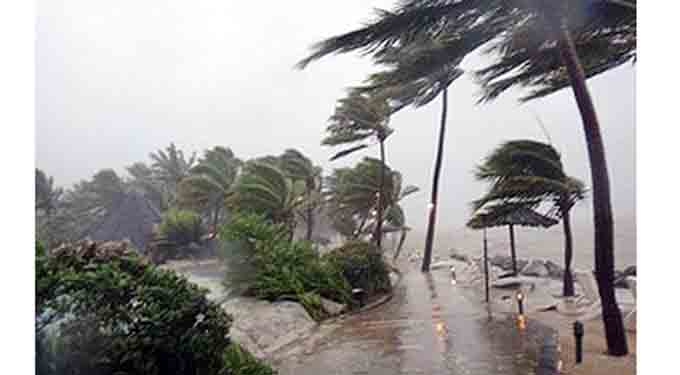 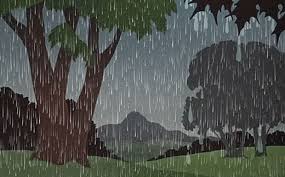 পায়রা যায় ঘরের কোণে
আষাঢ় নামে
ঝড় থামে
মূল্যায়ন
শব্দ শুনে বর্ণ বল
স
হ
ড়
ঢ়
য়
সবুজ
হলদে
ঝড়
আষাঢ়
পায়রা
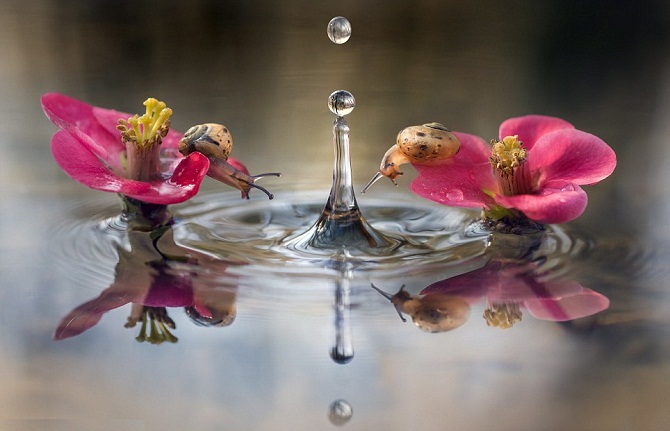 সবাইকে ধন্যবাদ